Suite 301
520 3rd Avenue SW701 SF
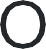 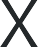 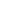 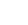 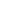 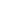 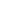 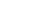 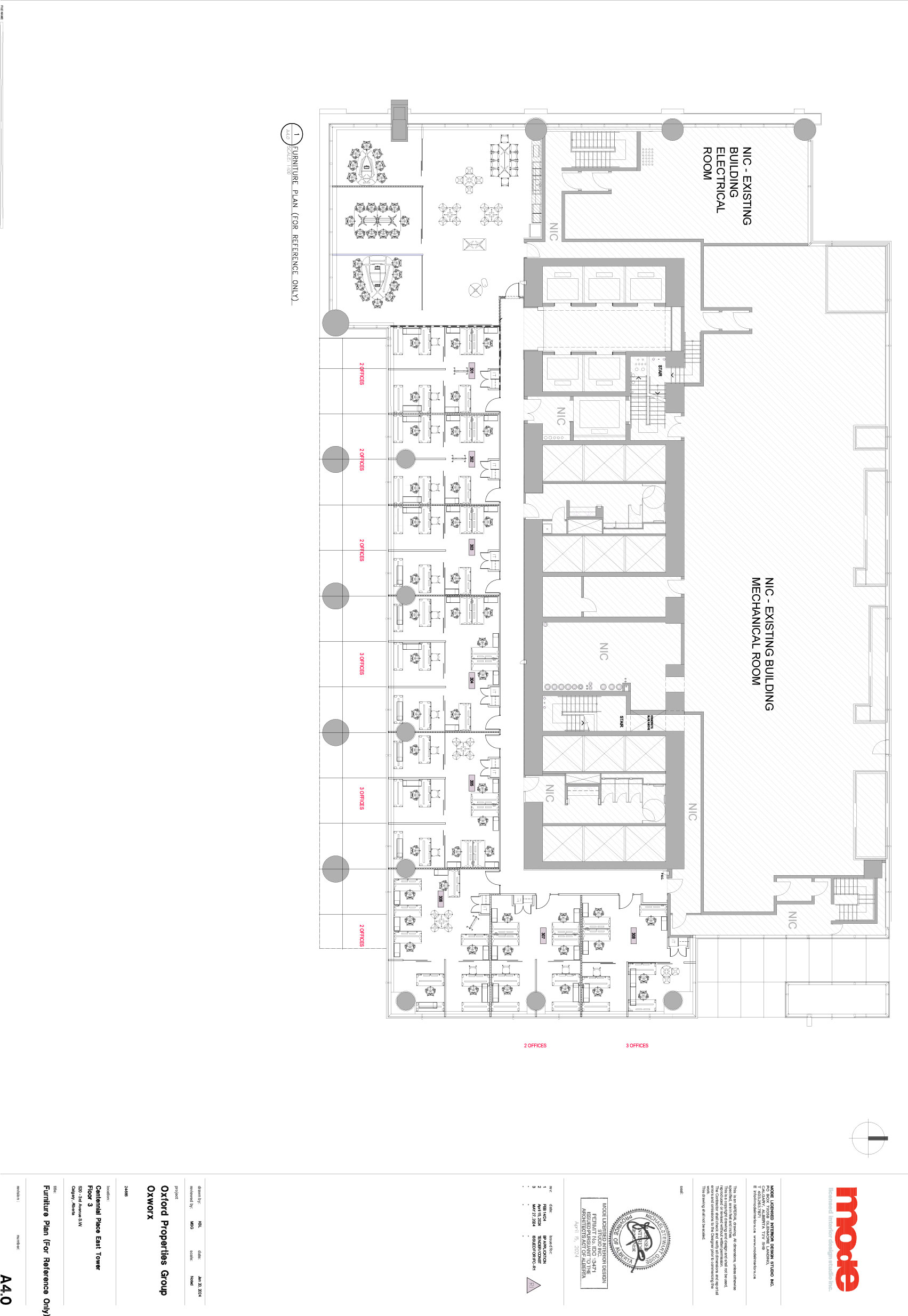 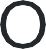 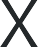 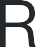 Dynamic Spaces
for Those Who Lead
Grow your business in the center of it all. Common area includes TV, kitchenette, appliances, plush soft-seating and workstations, overlooking downtown Calgary.
Multi-use shared meeting rooms

2 offices and 3 workstations

Fully-wired and furnished

Large windows overlooking Calgary
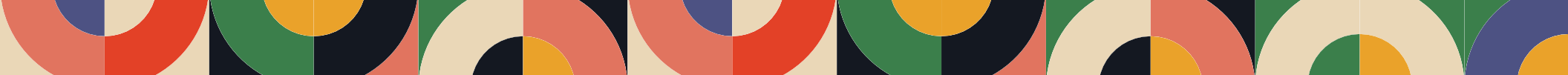 Office
Shared Meeting Room
Kitchenette & Lounge
Elevators